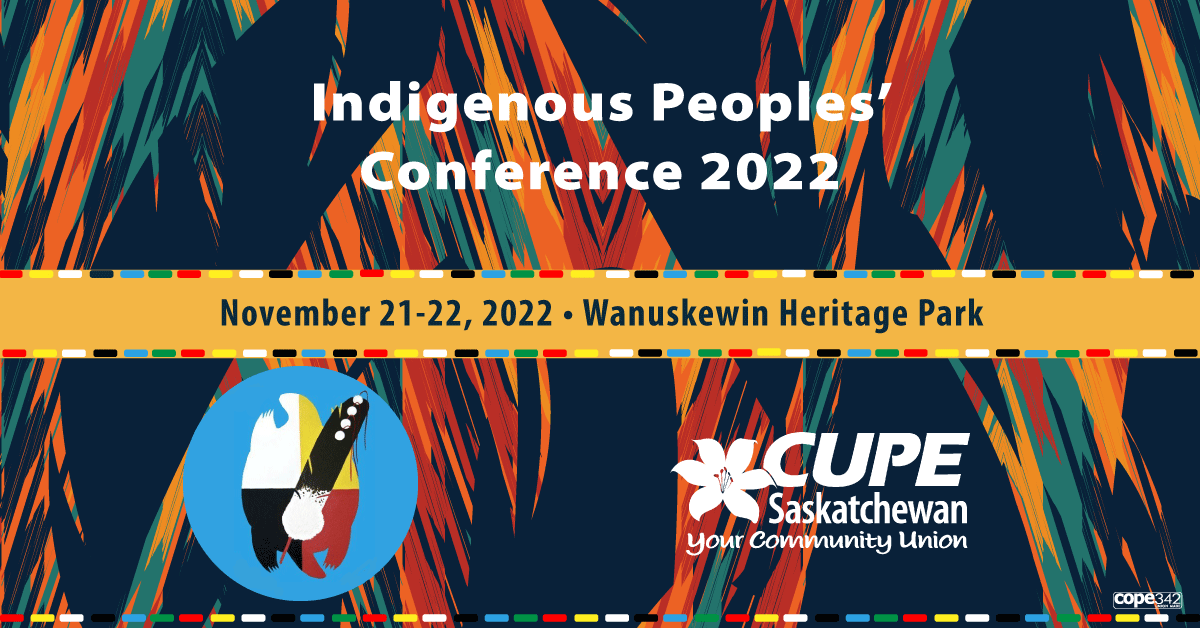 LOCAL 3730
Attended by Jason Schrader
And Hubert kanhai
Indigenous Peoples’            Conference 2022
Indigenous Peoples’            Conference 2022
This conference is struggling with attendance. When I first remember this one it was 100 to 150 people. Now we only seem to get about 50 if we are lucky. There were some good speakers but again its been so scaled back its very hard to get the experiences we have be so grateful for in the past. It was at Wanuskewin and there were some great tours and things to connect us to that sacred place that holds so so much history that is important to remember.  It started with a smudge and peoper land acknowledgment. Tradition greetings were given from Elder Mary Morin and Elder Julia Pitzel. Cort Dogniez, Metis author was as always fantastic at giving us such great storys that come alive through his words. During elections I was grateful enough to be elected as the 2 year term for Indigenous Council Member. I now have a voice on the executive board for all indigenous peoples’ and I plan to do the best job I can. 
Jason Schrader Cupe 3730 president